棠外附小2022—2023上期
                 散学典礼
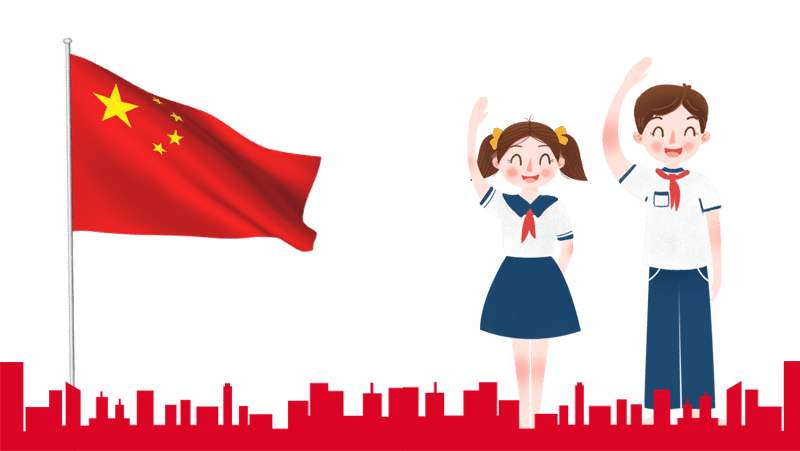 《寒假倡议书》
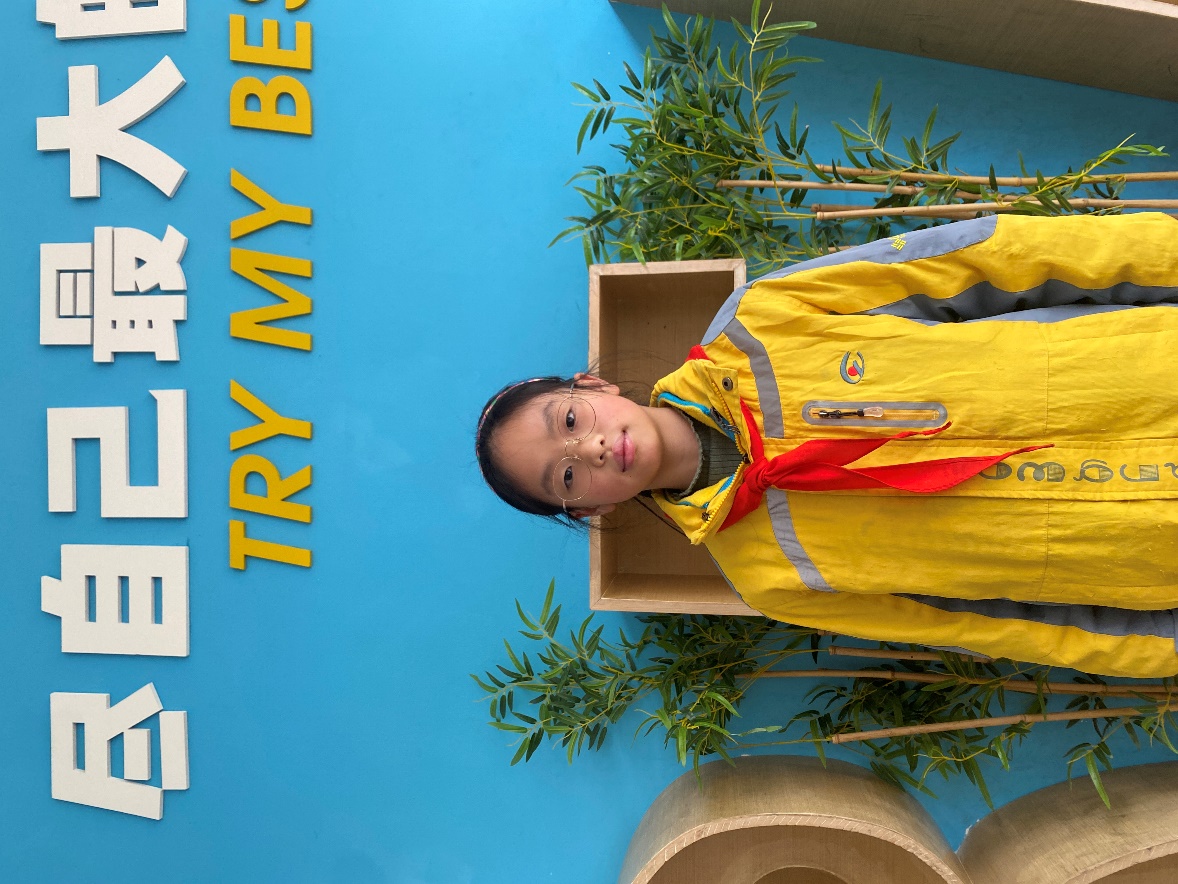 大队部副大队长： 赵晨熙
苏校长致辞
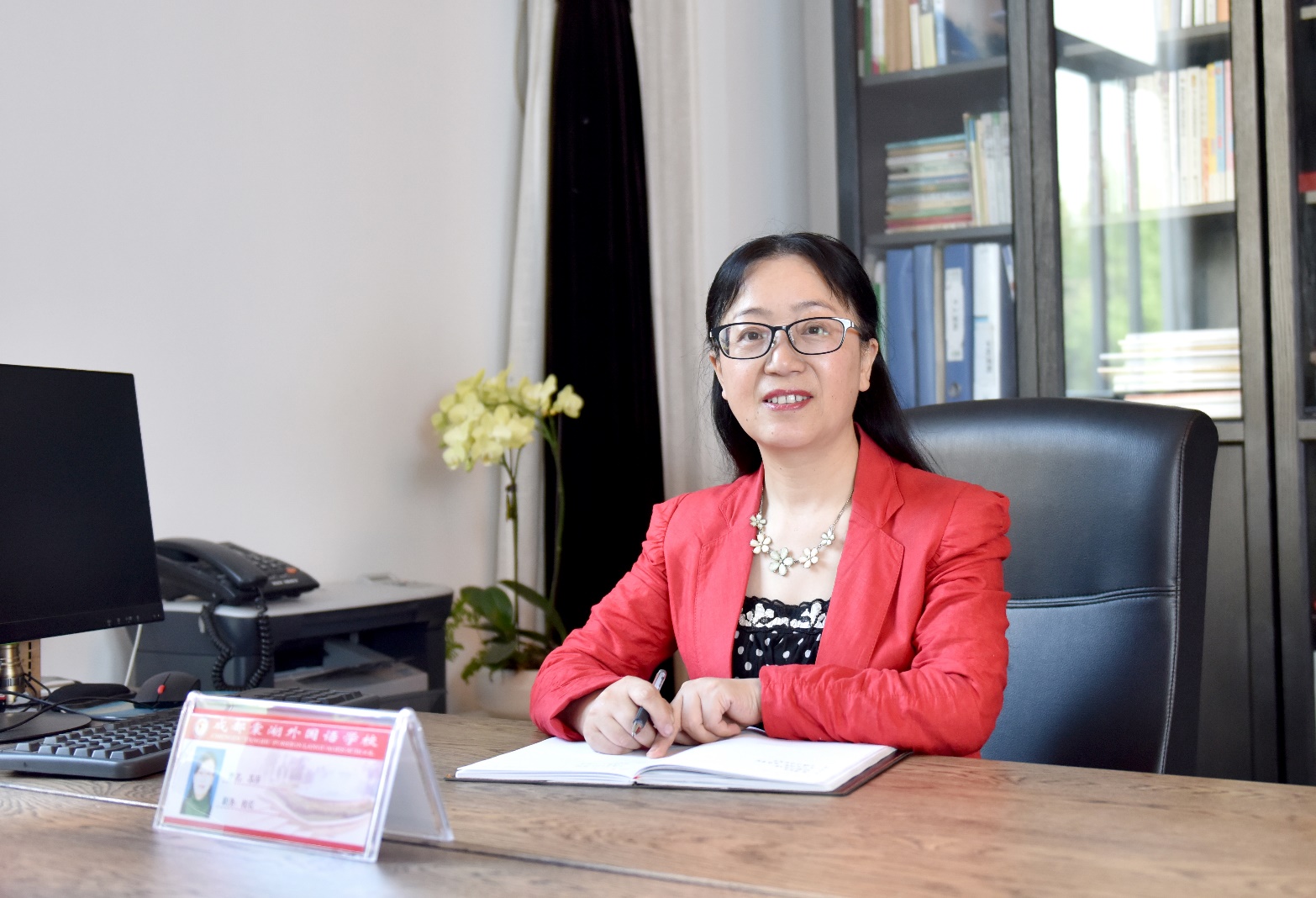 齐唱《校歌》
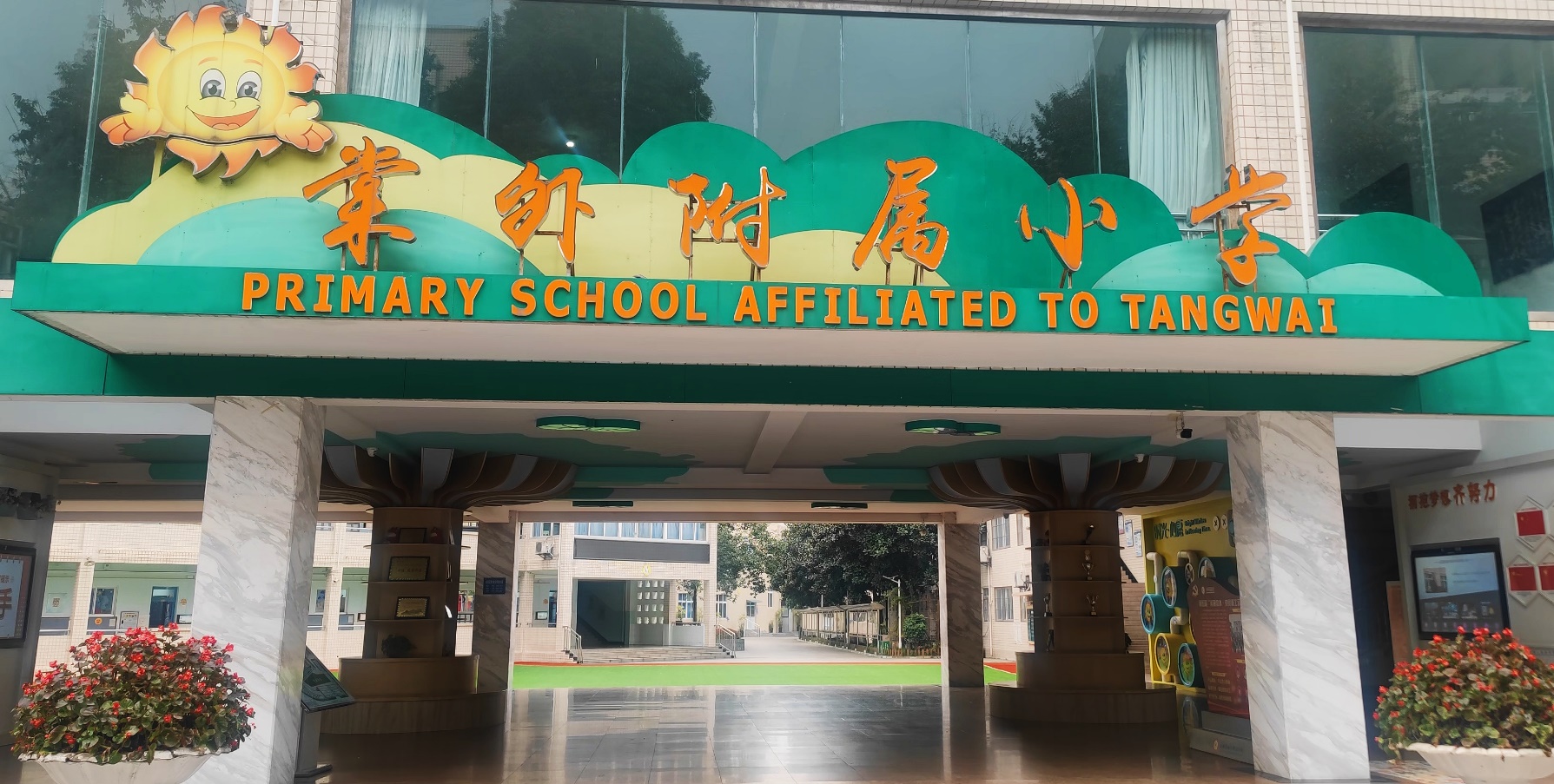 师
生
互
相
致
谢
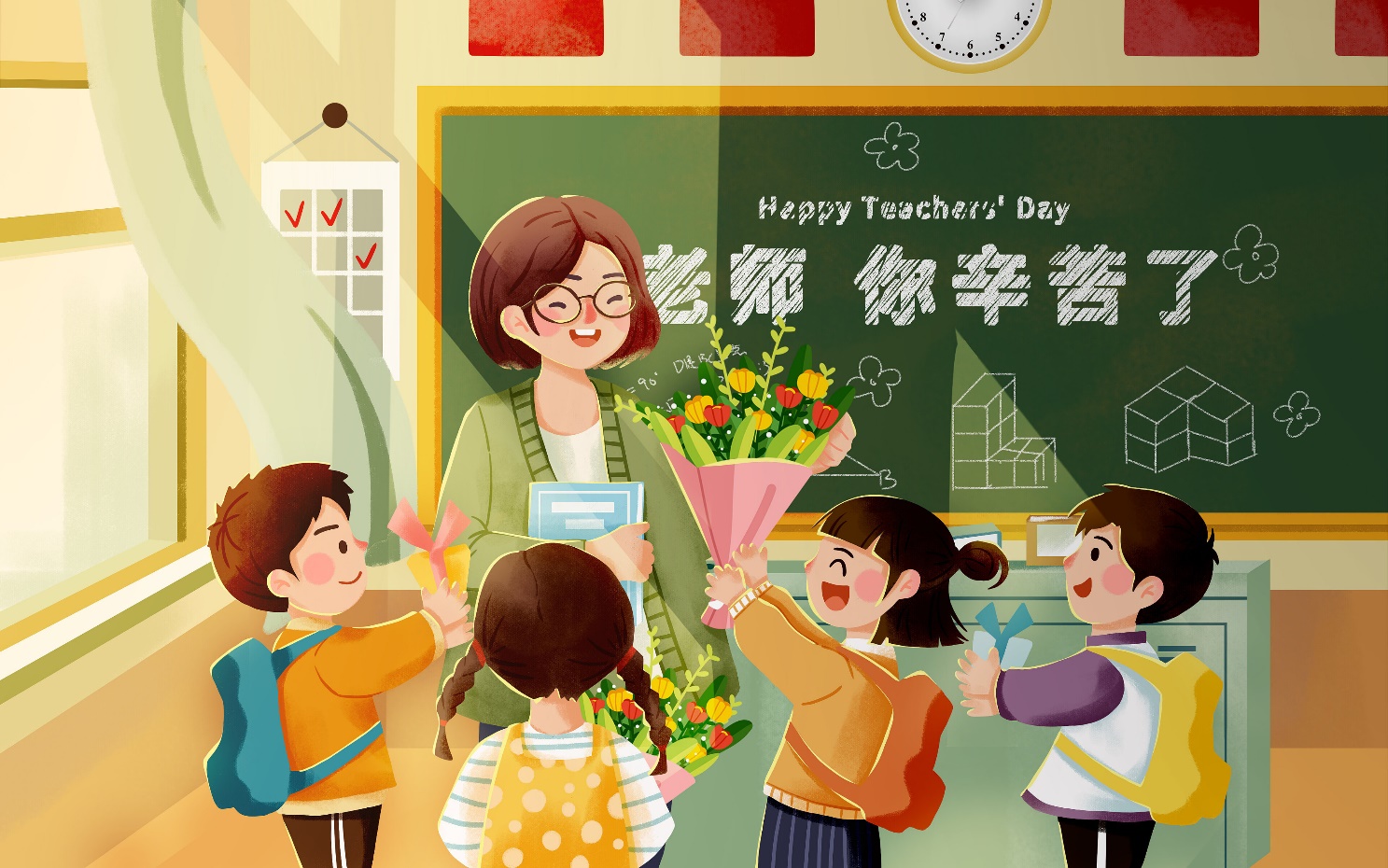 寒假快乐！ 下期再见！